1st Puerto Rico Organic Recycling Summit
Handling of Vegetative Debris after Hurricane Maria
Terra Campestre, Guaynabo, Puerto Rico
May 18, 2018
Handling of Vegetative Debris after Hurricane MariaHurricanes Data Comparison
Hurricane Georges /1998
Hurricane Maria /2017
Category:			 3 Hurricane
Sustained Winds: 	115 MPH
Wind Gust of: 		150 MPH
Category:			 4-5 Hurricane
Sustained Winds: 	150 MPH
Wind Gust of: 		185 MPH
Information gathered showed that at Guayama, AES facility Wind Gust were measured at 200 MPH
Handling of Vegetative Debris after Hurricane MariaHurricanes Path Through Puerto Rico
Hurricane Georges /1998
Hurricane Maria /2017
Handling of Vegetative Debris after Hurricane Maria
Municipalities in Green Received more than 100,000 cy of Debris
Toa Baja Received more than 200,000 cy 
Ponce Received More than 300,000 cy
Data does not considers Municipalities of San Juan, Bayamón and others not handled by the USACE
Operational Data As of May 14, 2018
Approximately 4.0 MM cy of debris collected and Processed,
Approx. 1.92 MM cy of Vegetative Debris
Approx. 2.06 MM cy of Const. & Demolition Debris.
Approx. 100,000 cy of Landslide Material Handled,
Approx. 345,000 cy of Non-Recyclable Mixed Vegetation,
Around 34,000 cy of Hardwoods,
A total of 179,626 debris loads handled
Total of 1,672 USACE Certified Trucks
Handling of Vegetative Debris after Hurricane Maria
Background Information
Handling of Vegetative Debris after Hurricane Maria
Goal Reached
4,000,000 cy 
Debris Managed
May 17, 2018
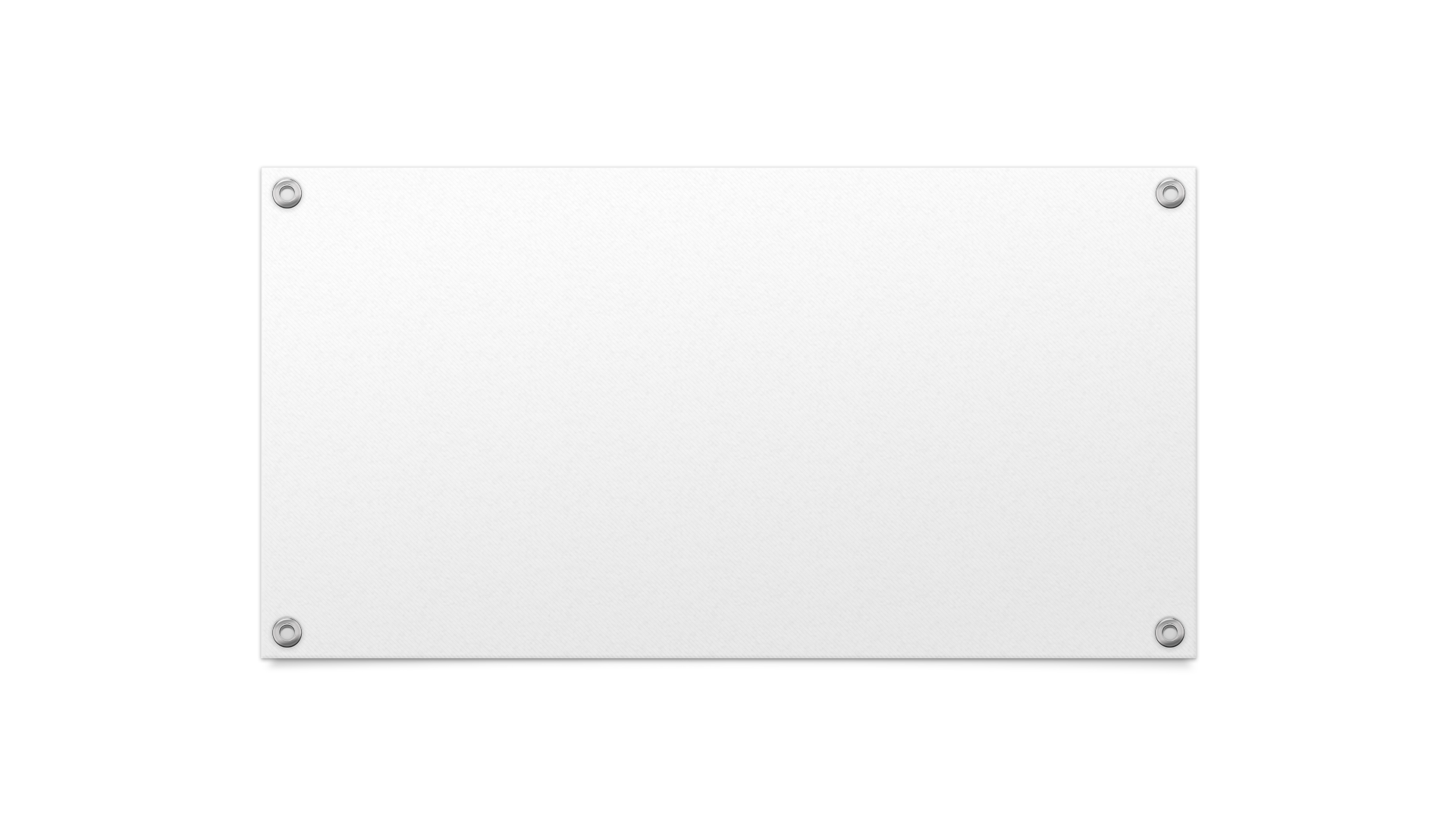 Handling of Vegetative Debris after Hurricane Maria
State  Listed Temporary Debris Reduction Sites
Handling of Vegetative Debris after Hurricane Maria
Handling of Vegetative Debris after Hurricane MariaDebris Management Challenges
DUE to the LIMITATION of adequate TDRS Sites, the USACE was force to undertake the Following Work Plan:
Initiate the Collection and Hauling of the Accumulated C&D Debris at the Right of Way to the Approved Landfills, (Two weeks after the Event)
Vegetative Debris was collected One Months after the Hurricane Event, allowing for its natural decomposition.
To comply with ALL Environmental Requirements the following steps needs to be up-dated in the Puerto Rico Emergency Work Plan :
Develop a standardized  Permit Application Forms that could be utilized that is approved by all Stake holders,
Facilitate alternatives access options under which the GIS Data Bank required for the completion of the Sites Initial Environmental Evaluation Procedure could be available.
Establish a Pre-Disaster Work Plan where all state holders are fully aware of its contribution and responsibilities,
Operations Areas should be preliminary established as part of the PR Disaster Work Plan in order to facilitate the Implementation of the Debris Removal and processing efforts. Six (6) Areas were designated to cope with Hurricane Maria Mission.
Handling of Vegetative Debris after Hurricane Maria
NEPA & Environmental Policy Act Compliance Requirements
Handling of Vegetative Debris after Hurricane MariaTDRS / Mulch Farm Sites Permit Process Steps
Hurricane Georges /1998
Hurricane Maria /2017
Secure an EQB Operation Waiver to operate a TDRS, Debris Transport (DS-1), and Final Disposal Sites,
File a NEPA Compliance Permit Application before FEMA requiring endorsements from: (1) EPA, (2) SHIPO, (3) USFWS , (4) Forest Services (If Applicable) (5) Other Federal Agencies.
Mandatory Site Inspection
Time Required for Permit Approval: 5 day
Vegetative Debris Reduction Efforts were initiated 35 days after Maria Hurricane Event
Blanket Waiver Order Issued by the Environmental Quality Board (EQB) covering the operation of all TDRS sites.
Time Required for Permit Approval: 1 day
Vegetative Debris Hauling and Reduction Efforts were initiated 5 days after Georges Hurricane Event
No Site Inspection Required
Handling of Vegetative Debris after Hurricane MariaAvailable Debris Infrastructure
TDRS  & Farms Sites must be Readily Available and  Pre-Approved as part of the PR Disaster Work Plan
Hurricane Georges /1998
Hurricane Maria /2017
Approved EQB Landfills : 13 Sites
Composting Facilities:	4 Commercial Sites 
Grinders Available: 11 Units plus 4 additional on private hands (Total of 15 Units),
TDRS Sites: 9 operated under USACE, plus others handled by Individual Municipalities
Mulch Material delivered to the 13 EQB Approved Landfills for Daily Coverage, plus to 18 Agricultural Farms
Landfills in Operation: 	32 Sites
Composting Facilities:	1 Site (Arecibo)
Grinders Available (SWMA): 5 Units
TDRS Sites:	             1 at LMM Park
Mulch Material delivered to the SJ Municipal Landfill for Daily Coverage
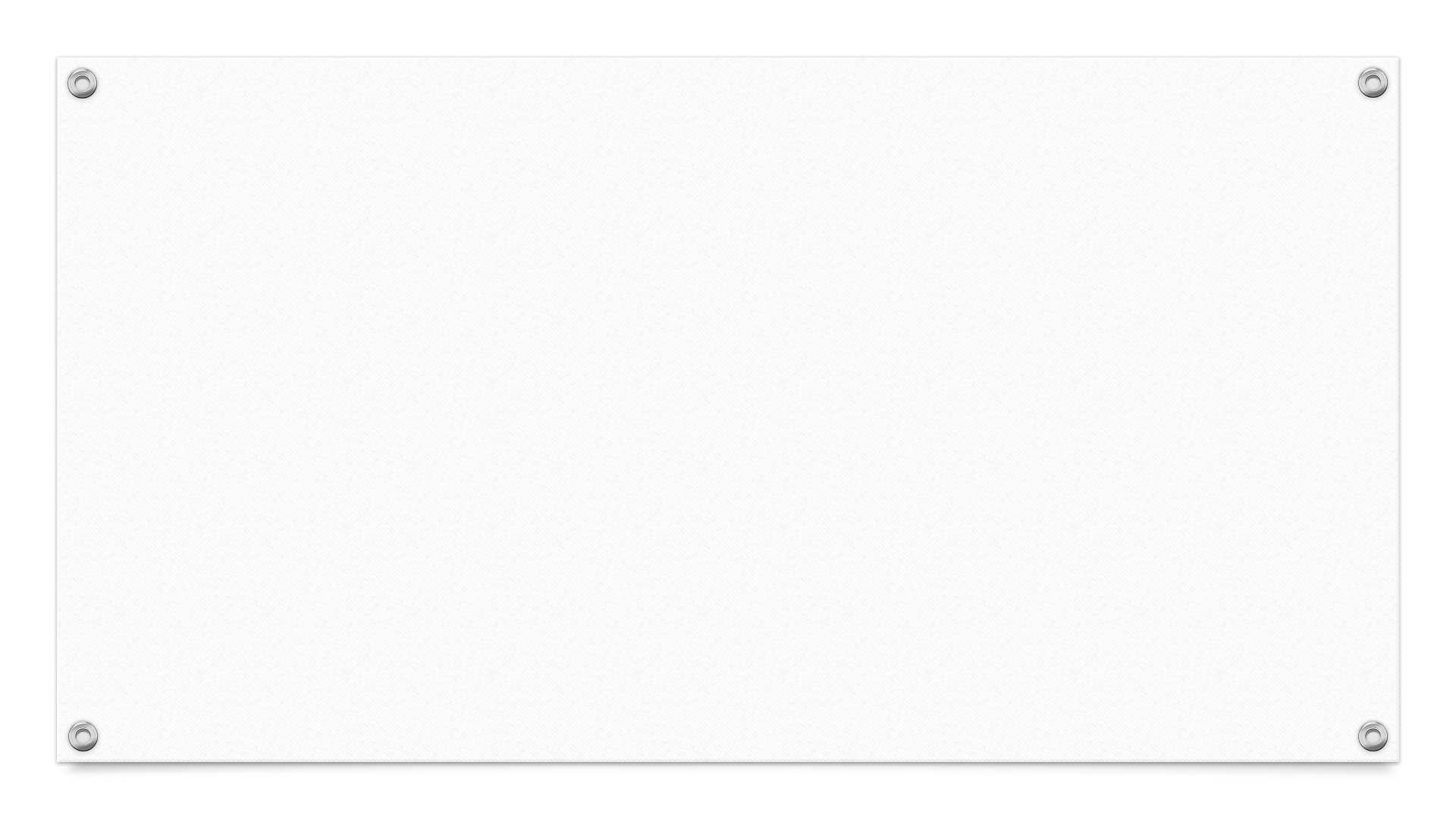 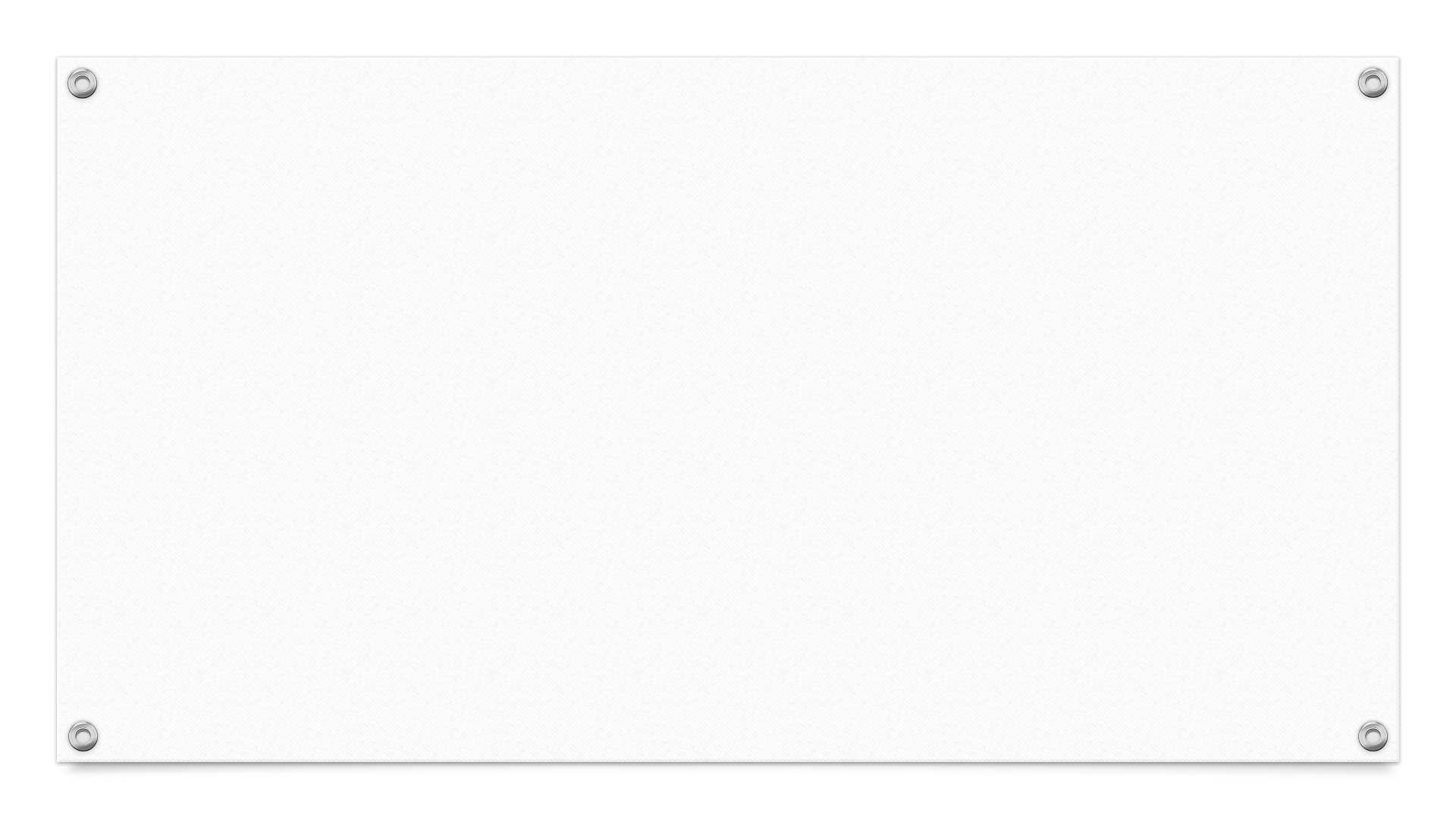 Handling of Vegetative Debris after Hurricane Maria
Factors that Limited the Beneficial Reutilization of Vegetative Debris
Hauling and Processing the 1.92 MM cy of Vegetative Debris received at the TDRS
Once Vegetative Debris Material was hauled:
Significant portion of vegetative debris was mixed with C&D material limiting its re-utilization capabilities and forcing us to haul said material to one of the Approved Landfills, (345,000 cy)
Reduction Rates of Grinded Debris was less than established by FEMA Operations Manual
Soil was mixed with the Vegetative Debris forcing us to utilize Power Screens Units.
Over 900,000 cy of Vegetative Debris was beneficially re-utilized.
Handling of Vegetative Debris after Hurricane MariaLessons Learned & Recommended Updates in the State Disaster Work Plan
PRE-APPROVED Temporary Debris Reduction Sites (TDRS) and Potential Composting / Agricultural Farms meeting FEMA / EQB regulatory Requirements,
Develop a standardized  Joint Permit Application Forms that could be utilized at all State & Federal Regulatory Agencies,
Facilitate options under which the GIS Data Bank required for the completion of the Initial Environmental Evaluation efforts could be available.
Establish a Pre-Disaster Work Plan where all state holders are fully aware of its contribution and responsibilities,
Negotiate Disposal and Re-Utilization fees covering all products to be handled,
Handling of Vegetative Debris after Hurricane MariaLessons Learned & Recommended Updates in the State Disaster Work Plan
By Pre-approving the TDRS / Mulch Re-utilization Farms before the Disaster Event, Debris Hauling and Processing Efforts related with the Debris Mission could be initiated faster and the work load of the FEMA / EQB personnel will be completed faster.
Educate all Parties involved on the importance of collecting all vegetative debris as cleaned as possible, (This will increase our Vegetative material Re-utilization Rate over 50%),
Incorporate the utilization of Power Screens Units as part of the operational and gridding equipment Set-Up.

THANKS FOR THE INVITATION TO THE 
1st Puerto Rico Organic Recycling Submit
Eng. Danny Pagan, PE